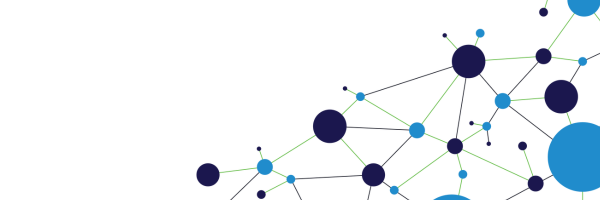 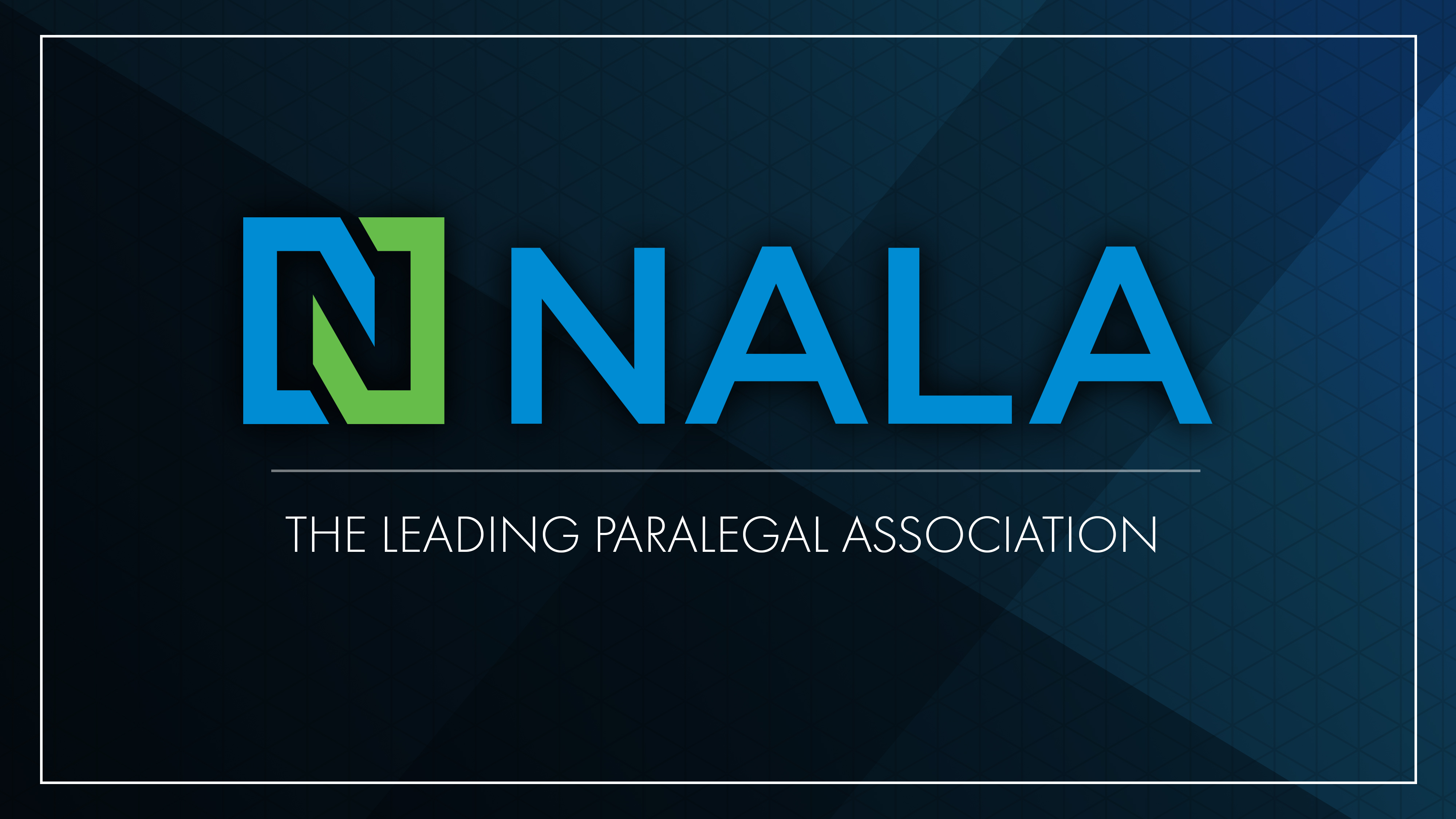 METROPOLITAN COMMUNITY COLLEGE
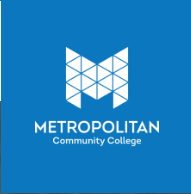 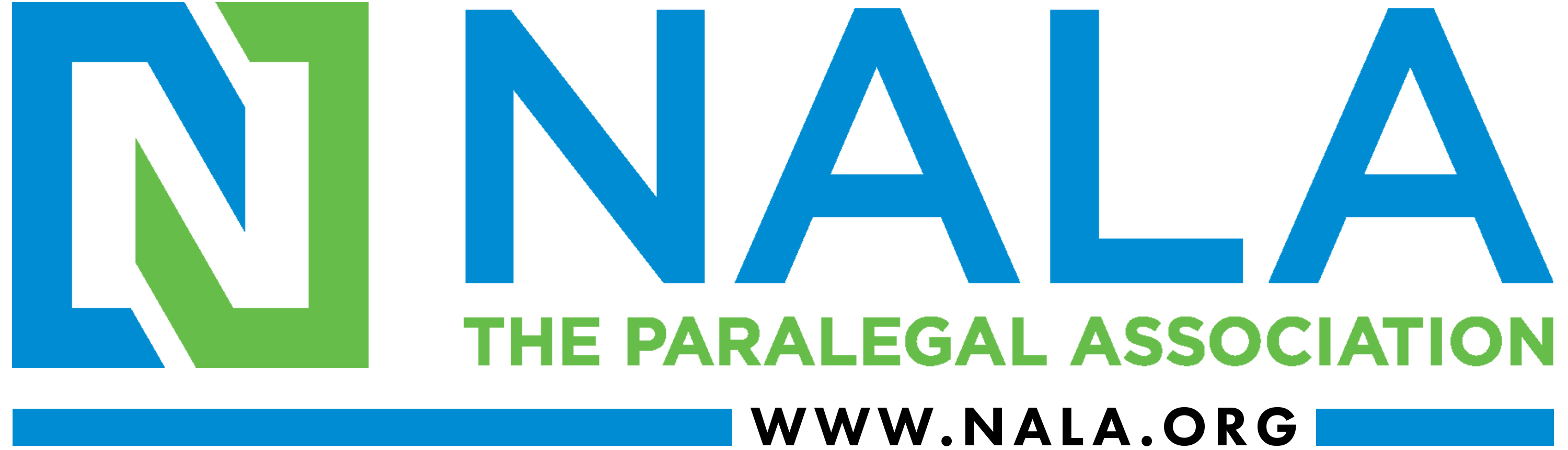 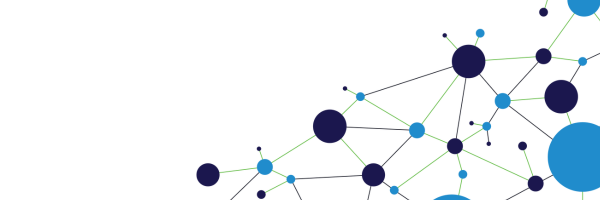 [Speaker Notes: Welcome Metropolitan Community College!!  We are happy to join you today!  We are the Certification Division of NALA.

Sabrina Smith, Certification Specialist – ssmith@nala.org	
Jade Brooks, MSR – Certification – jbrooks@nala.org
Melody Drew – Certification Manager – mdrew@nala.org]
About NALA
Our Mission
Equipping paralegals for the challenges of the future through certification, professional development, and advocacy.
Our Vision
Ensuring paralegals are known and valued as an integral part of the legal ecosystem.
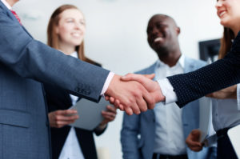 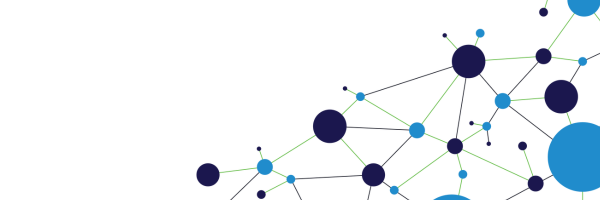 Over 21K paralegals have been NALA certified since 1977!
NALA CP® CERTIFICATION
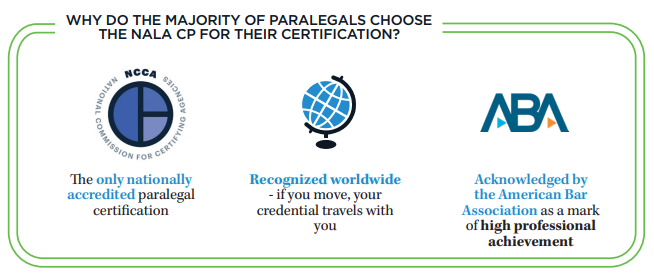 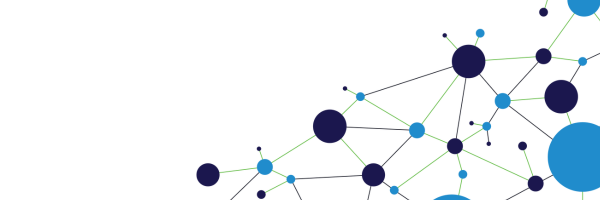 CERTIFIED PARALEGALS BY AREA
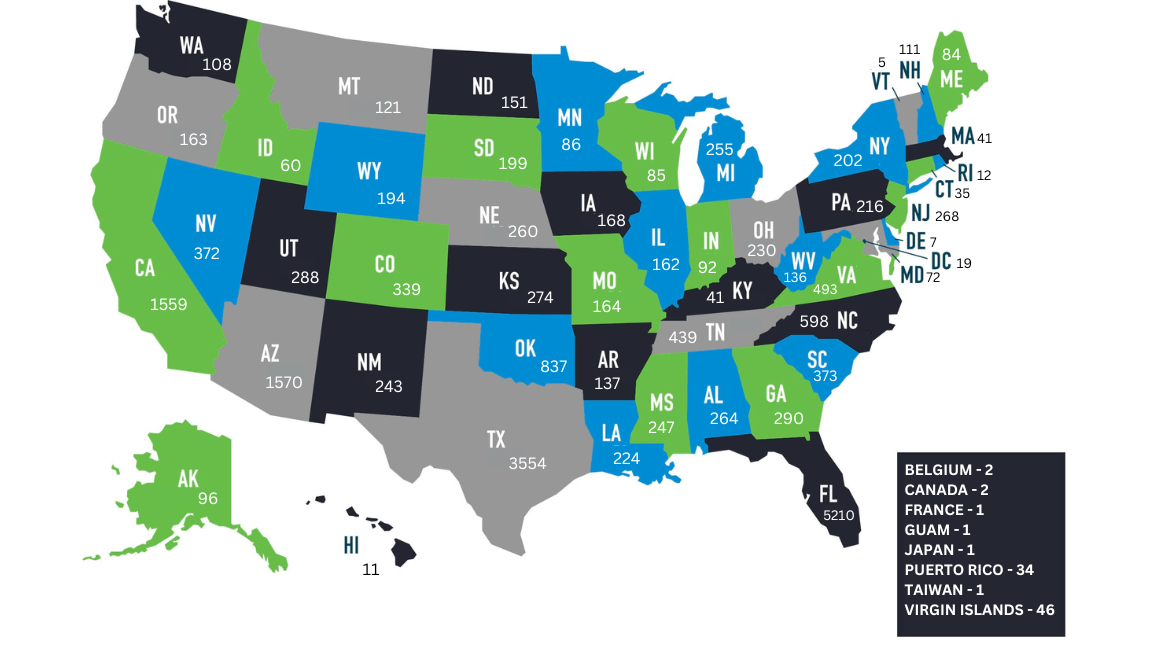 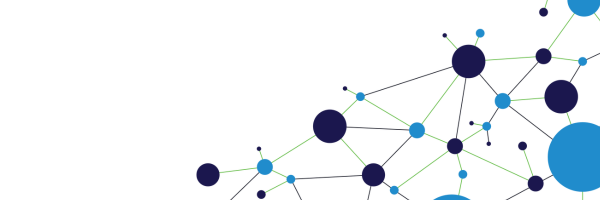 This map was last updated on January 1, 2025 and reflects the total number of Certified Paralegals since January 1, 1977 = 21,252
NATIONALLY ACCREDITED
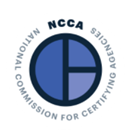 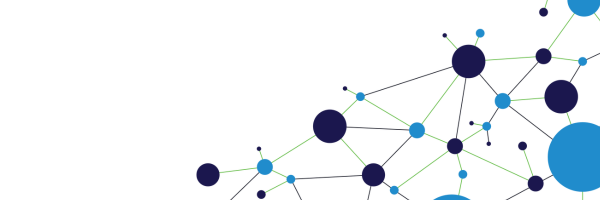 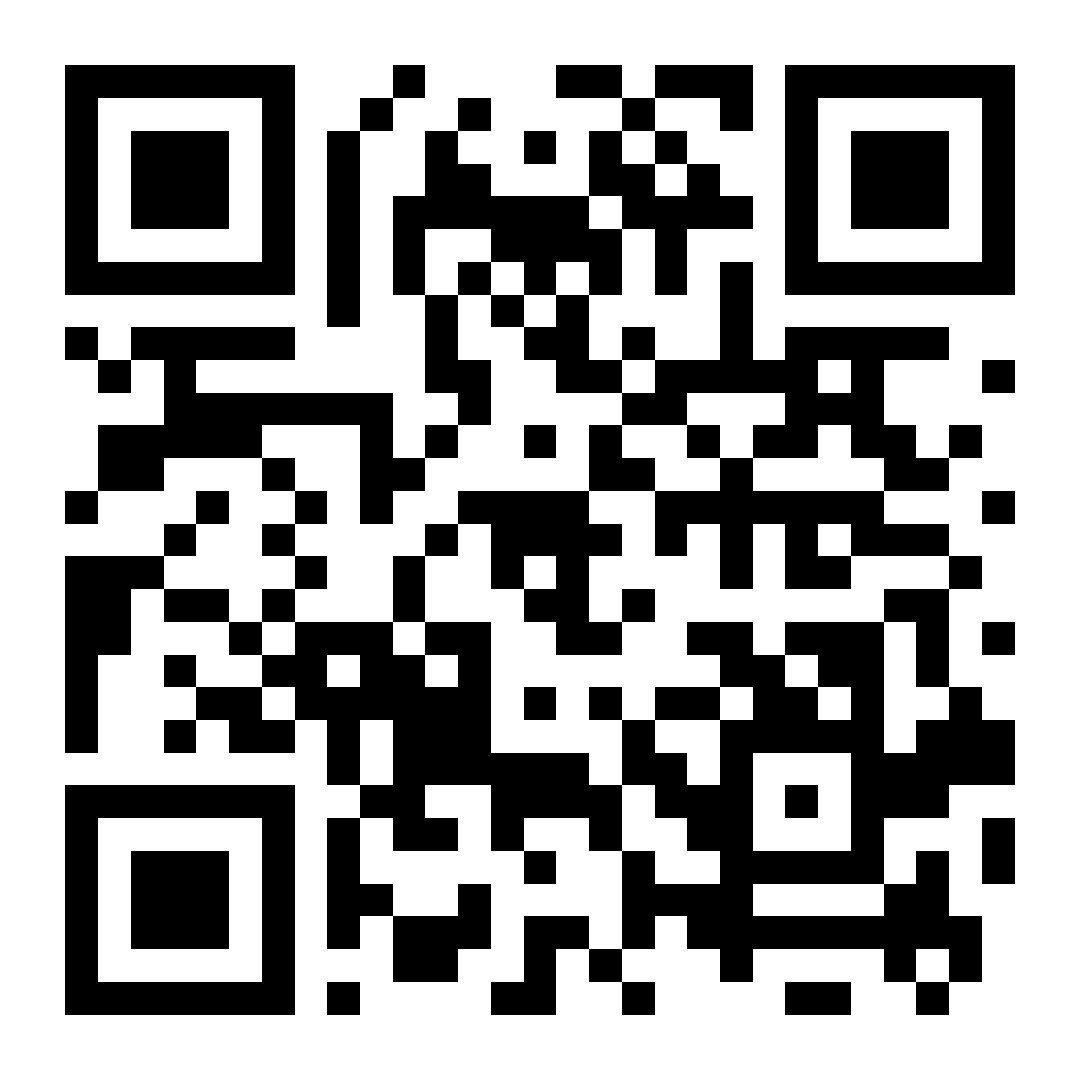 CERTIFIED PARALEGAL EXAM
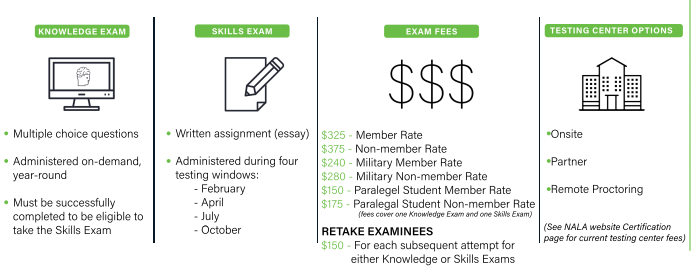 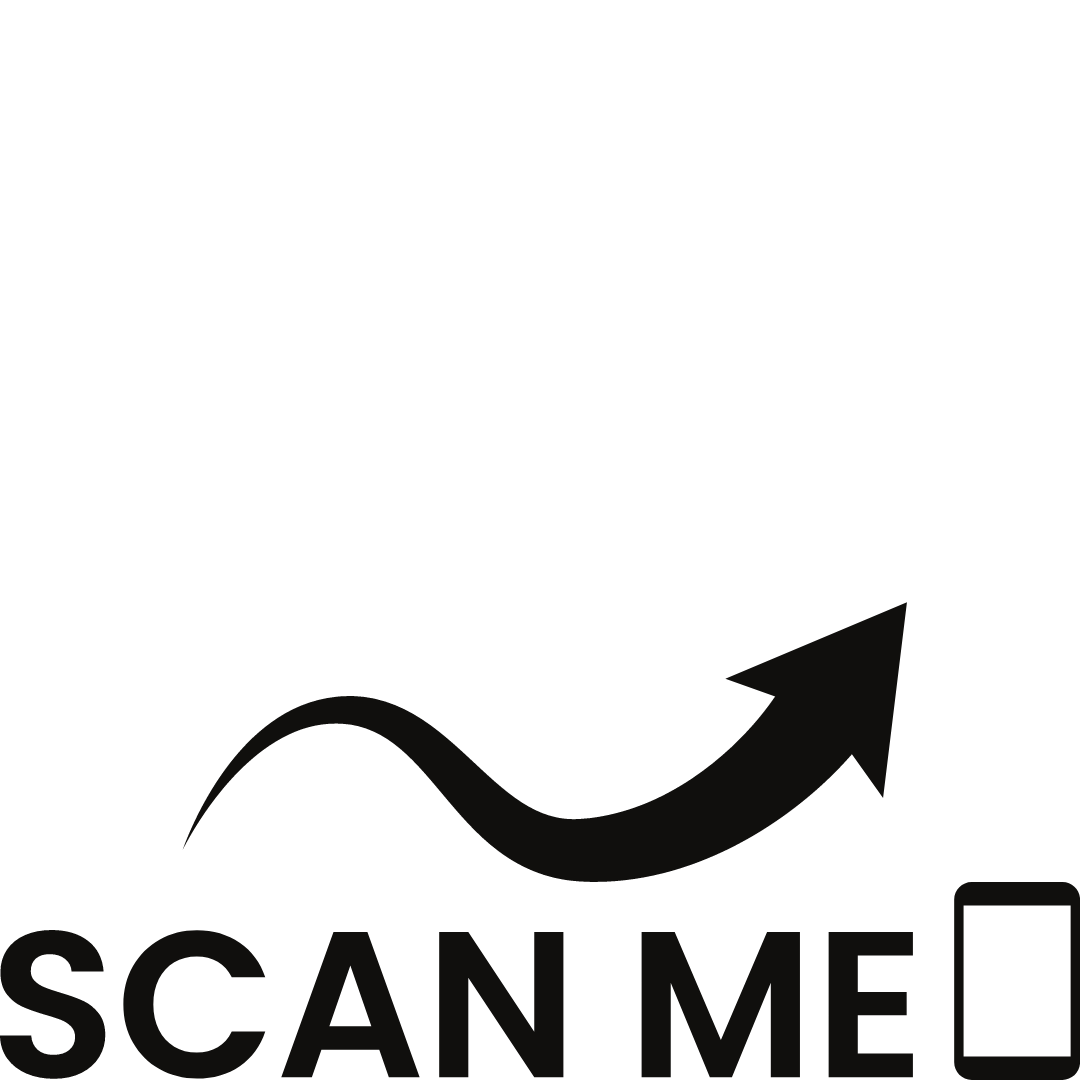 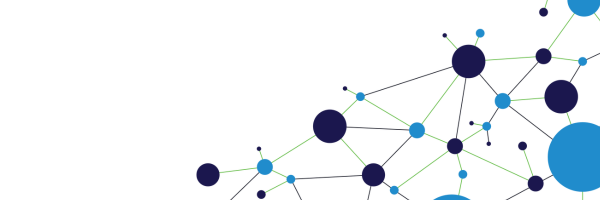 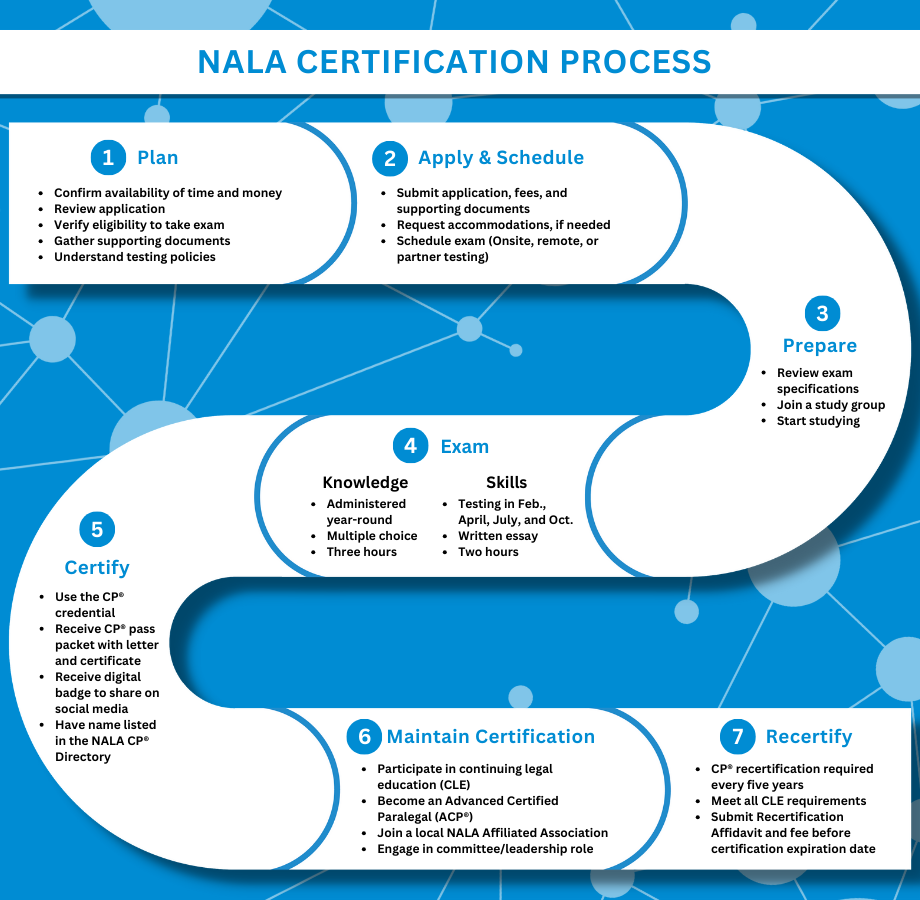 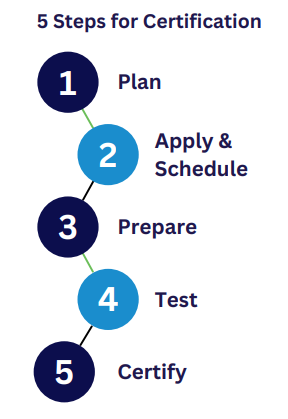 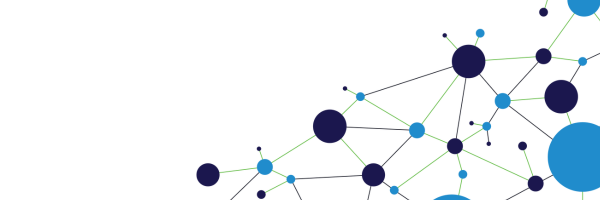 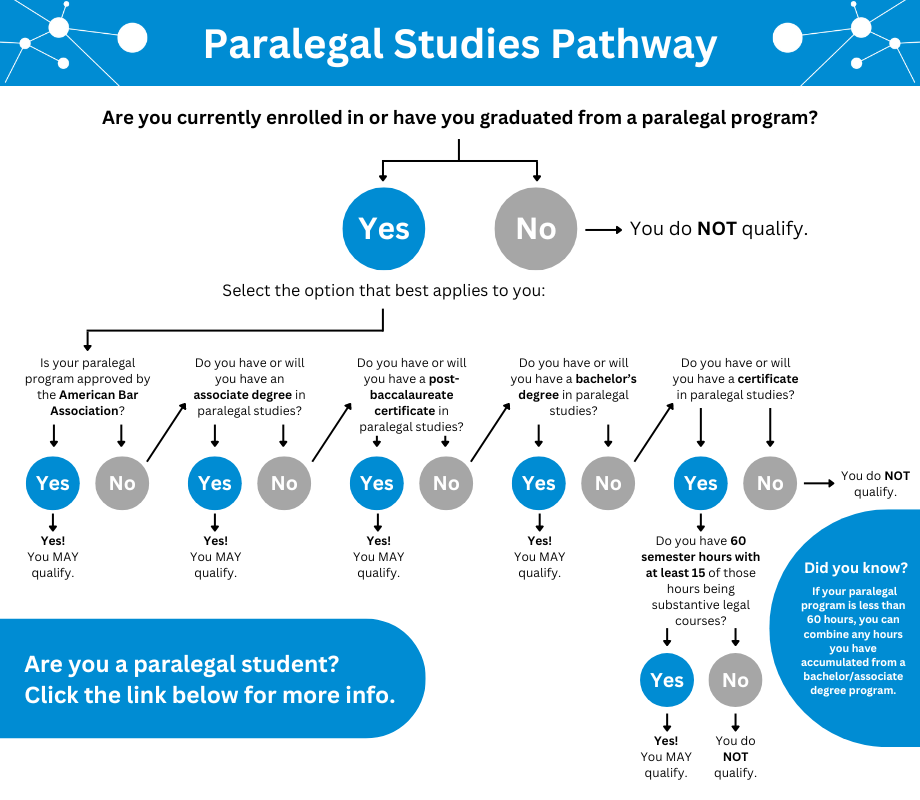 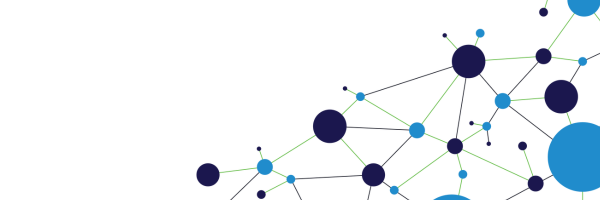 Supporting Documentation 

(Paralegal Studies Pathway)
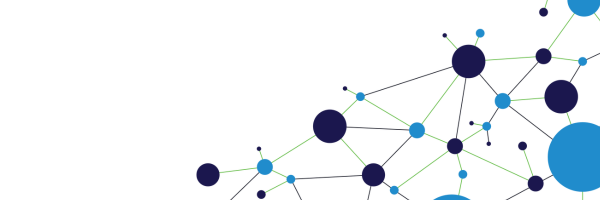 *Note:  An official letter of completion or a copy of your diploma may also be submitted for review if the transcript is not attainable.  However, we must be able to determine your eligibility.
TESTING CENTER MODALITIES
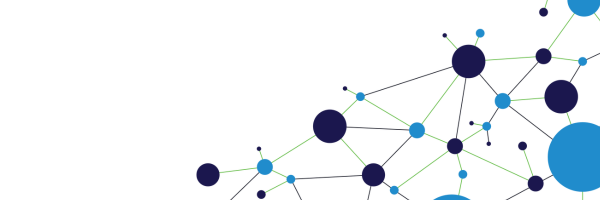 EXAM SPECIFICATIONS
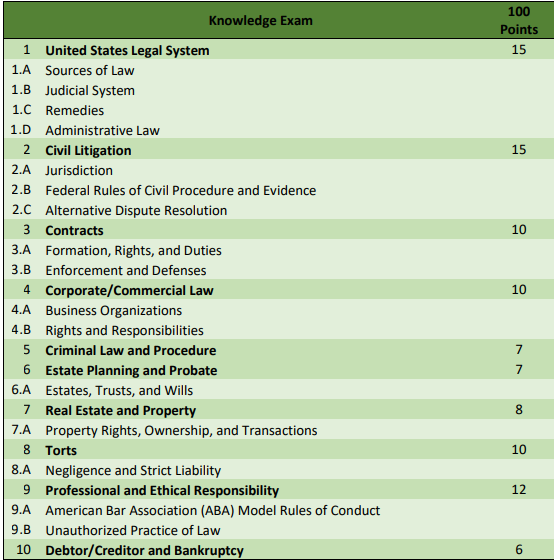 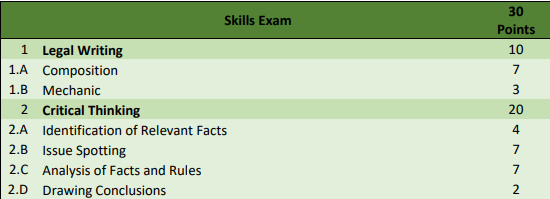 Certified-Paralegal-Exam-Specifications-2024.pdf
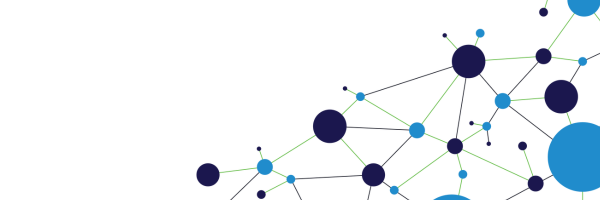 ONLINE STUDY OPTIONS
We offer a variety of study materials to help examinees study for the CP Exams.
STUDY OPTIONS:
NALA – CP® Exam Review Online Study Group on Facebook
The Paralegal’s Companion book published by NALA
Online CP® Practice Exam & App

CP® Review Course Bundle
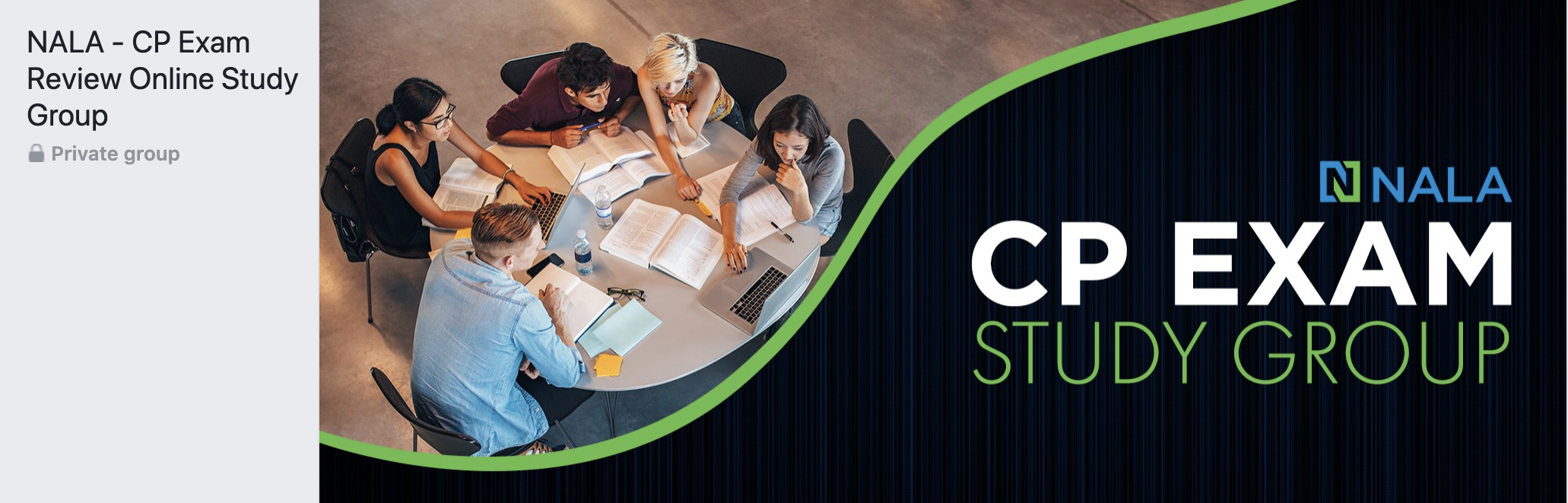 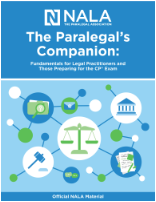 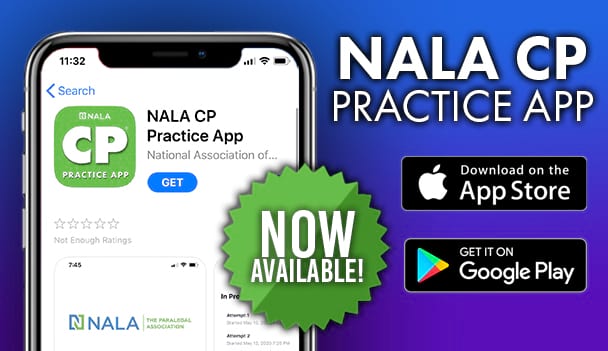 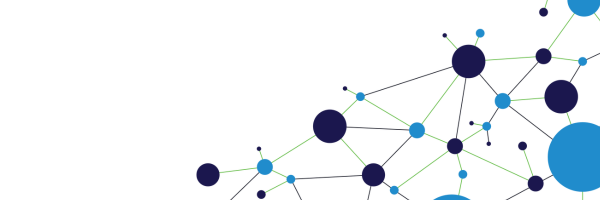 DISCLAIMER:  The NALA CP® Exam creators do not develop or deliver any CP® Exam study materials. Producers of study materials do not have access to actual CP® Exam content. Use of any suggested study materials does not guarantee success on the CP® Exam.
CP® AND ACP® CERTIFICATE
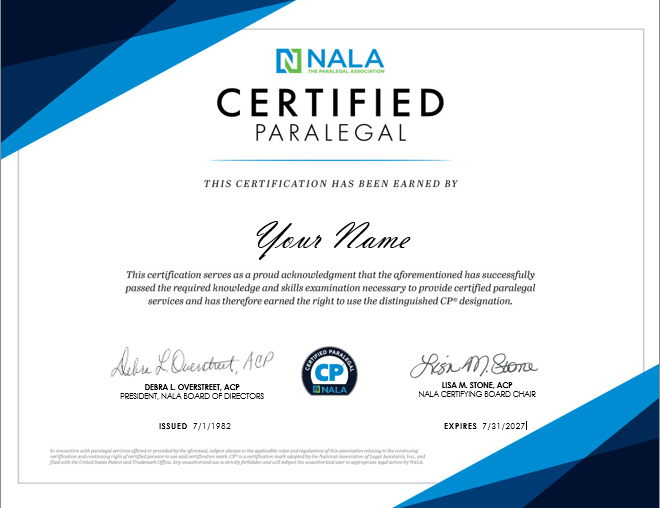 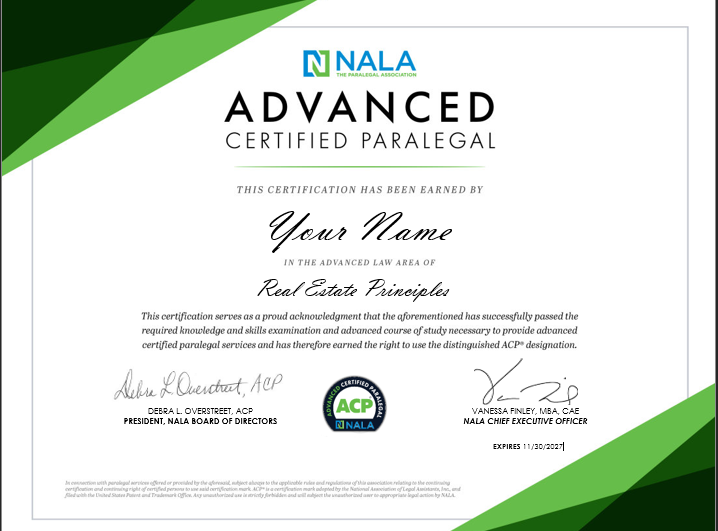 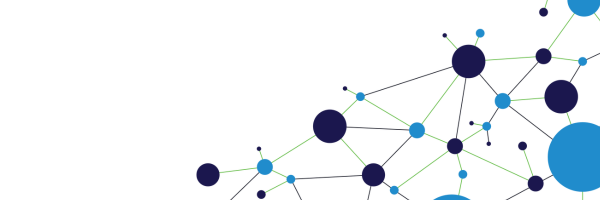 CERTIFICATION CONNECTION
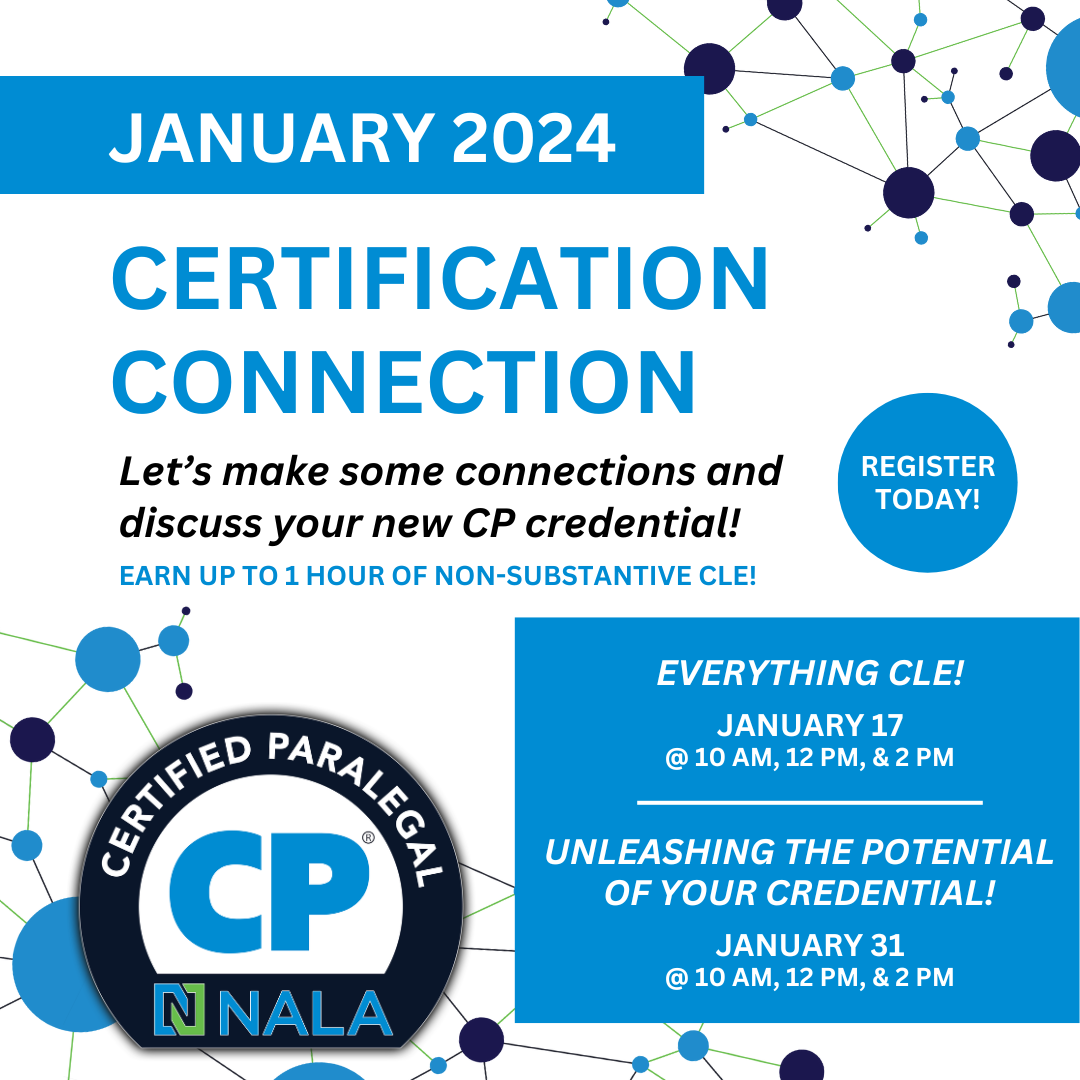 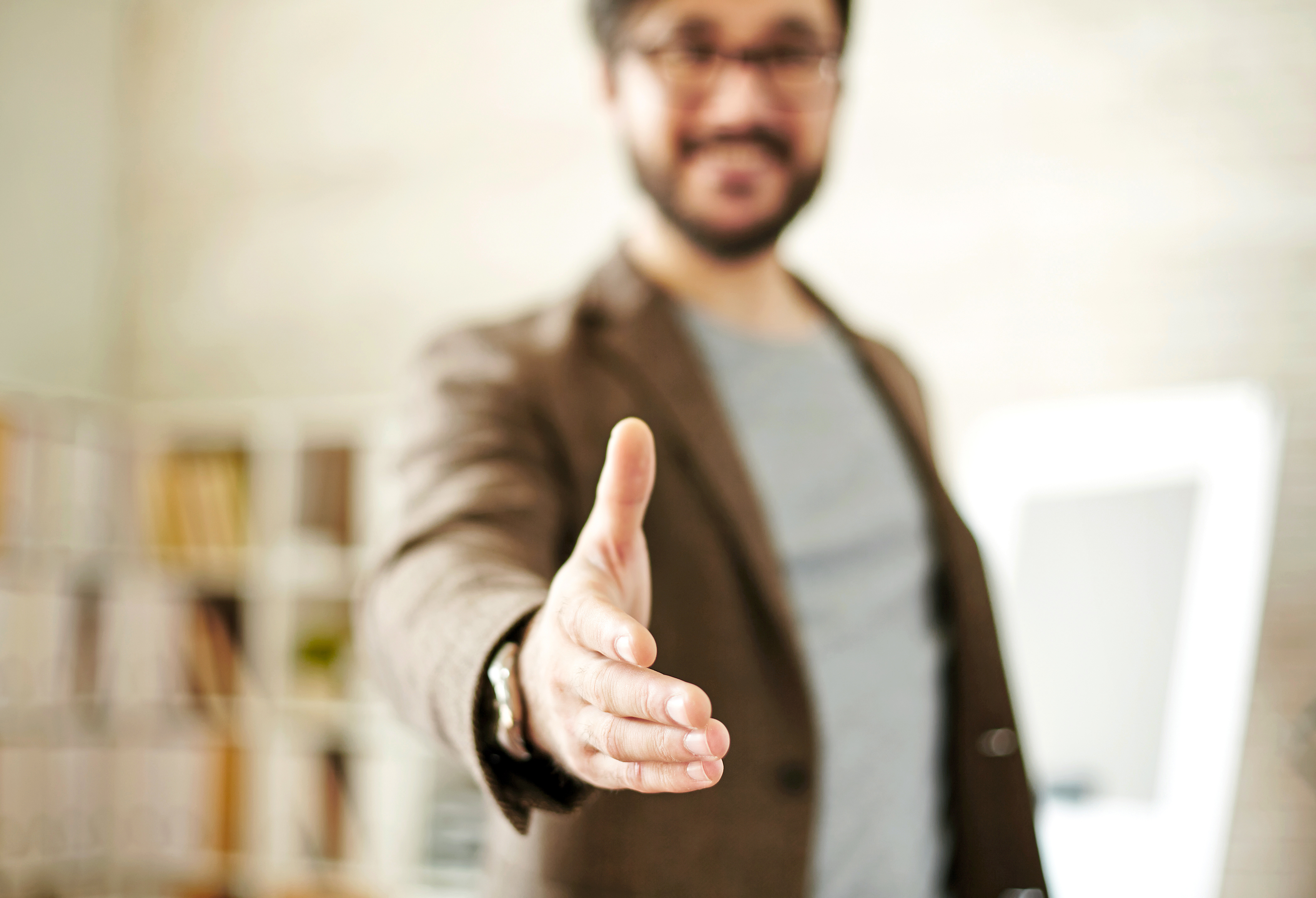 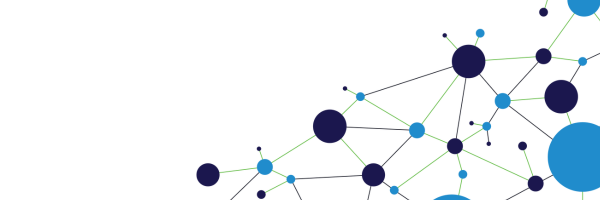 BENEFITS OF ACHIEVING & MAINTAINING CERTIFICATION
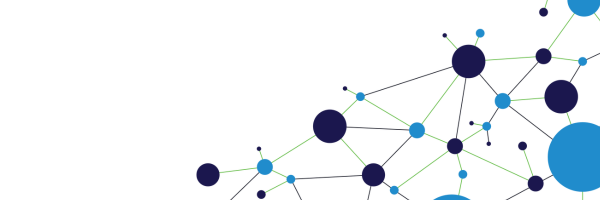 CLE OPPORTUNITIES
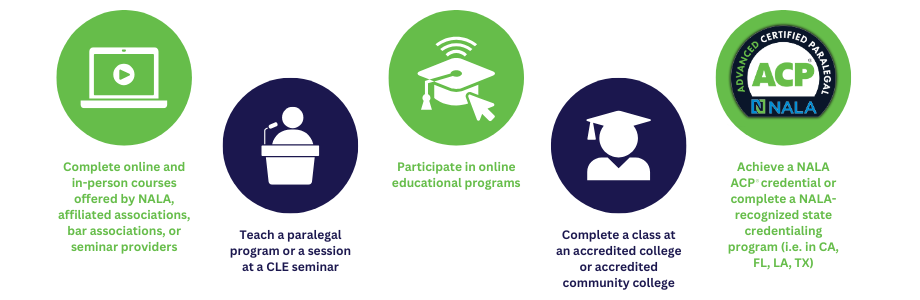 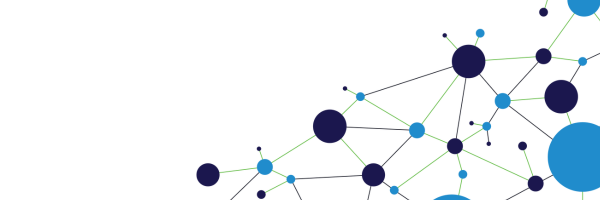 DIVERSITY, EQUITY, AND INCLUSION
NALA advocates for and encourages diversity, equity, and inclusion within the paralegal profession. We recognize that to continually “ensure paralegals are known and valued as an integral part of the legal ecosystem,” we must build on and derive strength from inclusion, equity, diversity, and those initiatives that promote it. NALA encourages and fosters a diverse, equitable, and inclusive environment within the association and its Affiliated Associations, as well as the law firms, corporations, legal service providers, and paralegal community our members and peers support. NALA strives to partner with Affiliated Associations and other professional legal organizations to advance and promote diversity, equity, and inclusion.
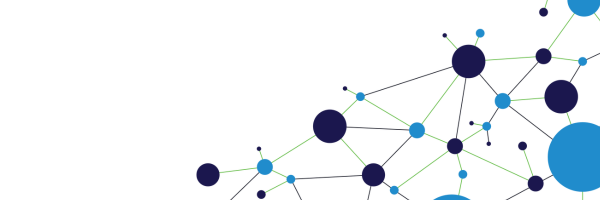 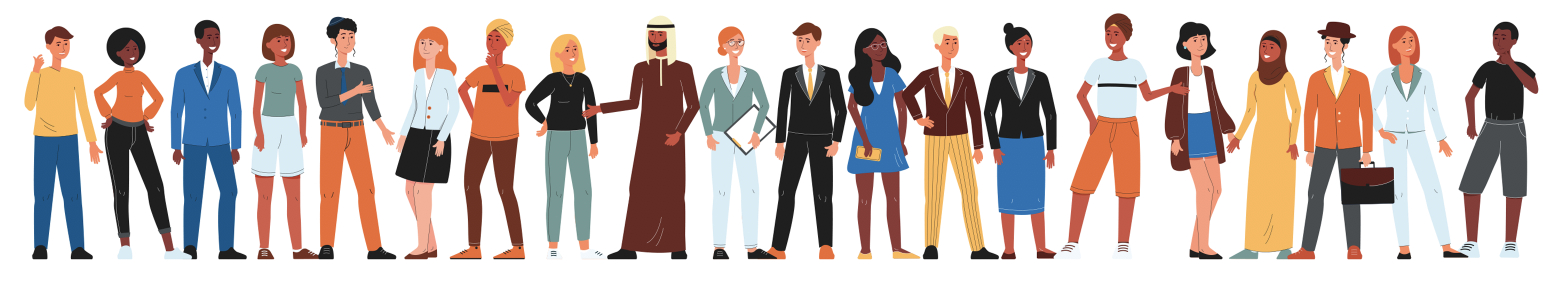 MEMBERSHIP TYPES
$154
$129
$50
ASSOCIATE/SUSTAINING

Associate/Sustaining Members receive member benefits excluding those only for Active Type Members.

This membership is ideal for those who are not paralegals but endorse and promote the paralegal profession.
STUDENT

Student Members receive member benefits excluding those for only Active Type Members.

This membership is geared towards students who are in good standing and are pursuing a course of study as a paralegal.
ACTIVE

This is our most common membership type. It is the only membership that includes full voting privileges and all the benefits. Active Type Members also have the opportunity to serve on the NALA Board of Directors and other committees.

*Contact NALA to learn more about discounts for Organizations and members of affiliated associations.
PER YEAR
PER YEAR
PER YEAR
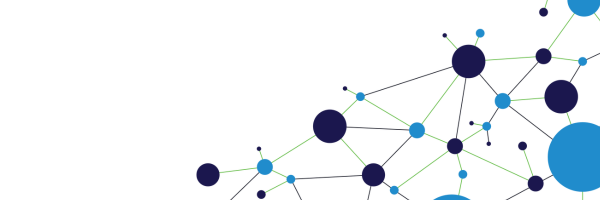 [Speaker Notes: .]
$5 Student Membership
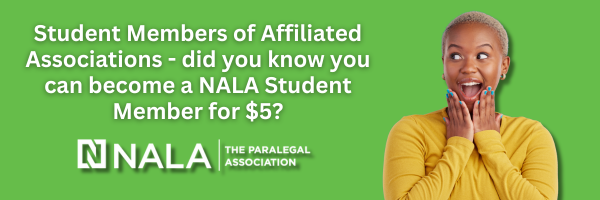 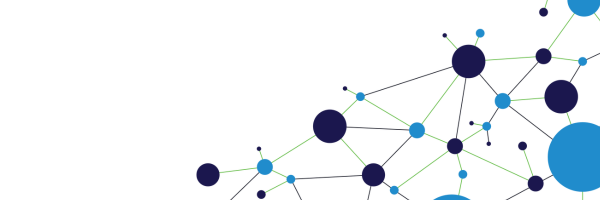 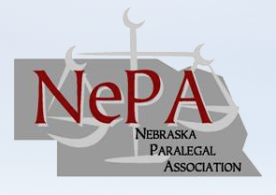 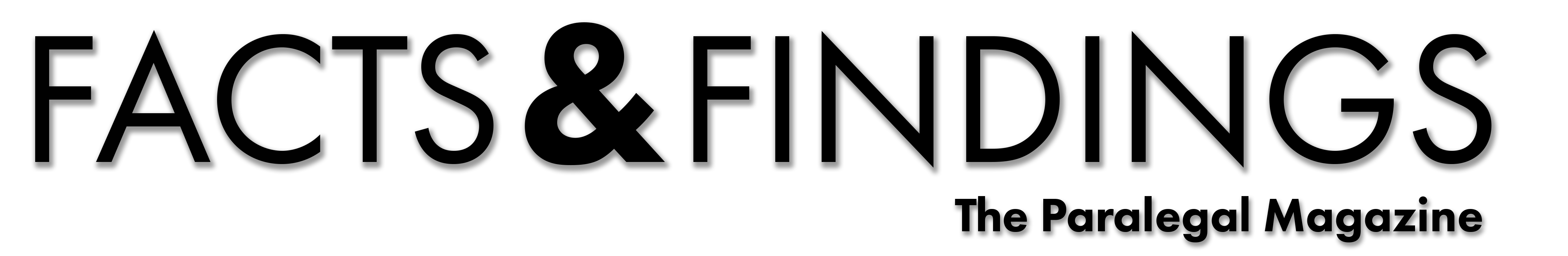 NALA's award-winning quarterly journal, Facts & Findings, is a premier source of information designed specifically for paralegals. This magazine offers the best in educational articles written by paralegals, attorneys, and other experts. In addition to feature articles, each issue includes columns on ethics and technology.

NALA members receive a complimentary yearly subscription to these journals. Members can access all issues anytime directly from their personal NALA account. Non-members can subscribe for $35 per year.
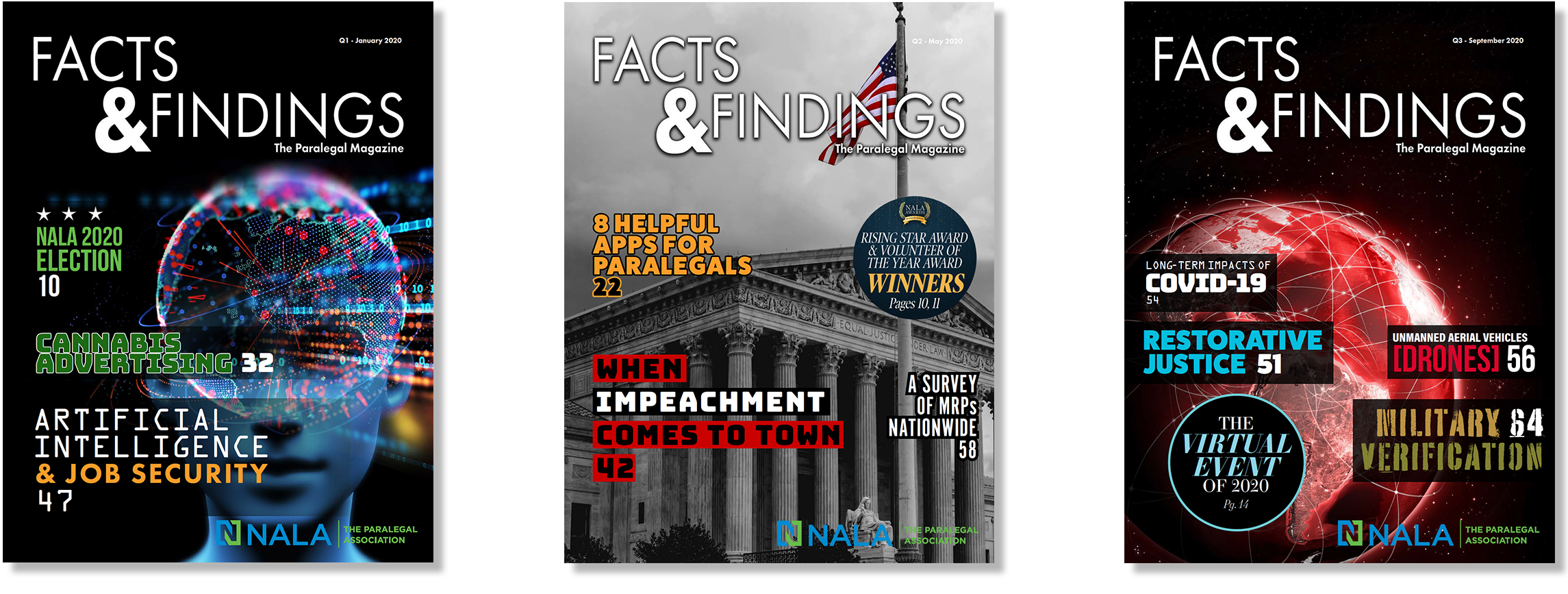 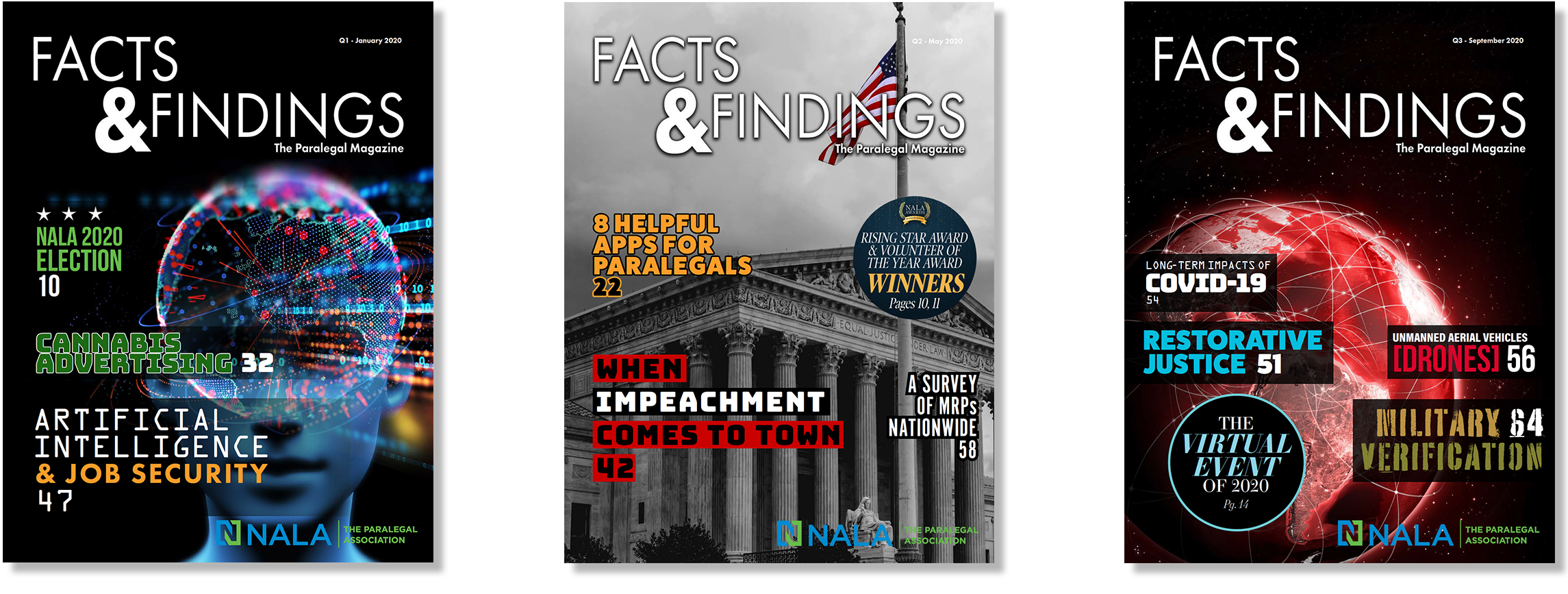 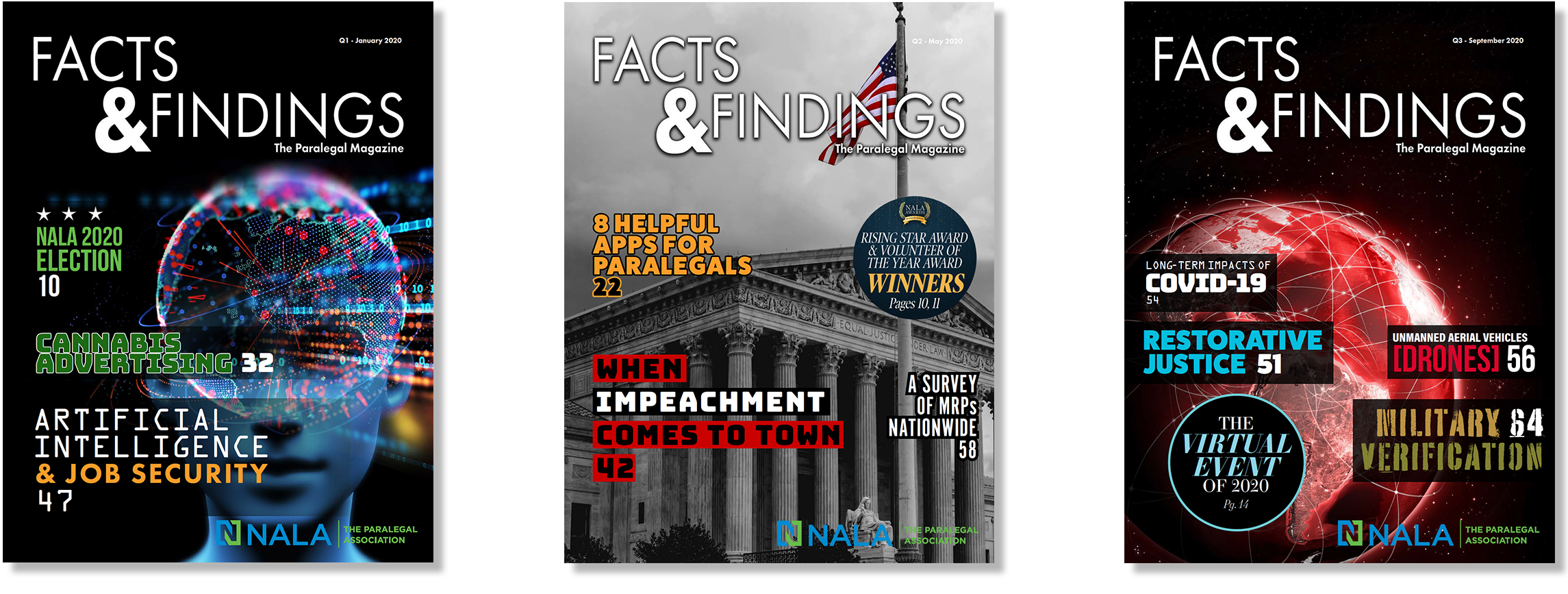 MEMBERS CAN ALSO EARN FREE CLE FOR READING SELECT ARTICLES!
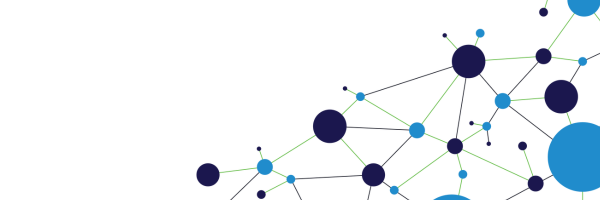 NALA RESOURCES FOR THE PARALEGAL PROFESSION
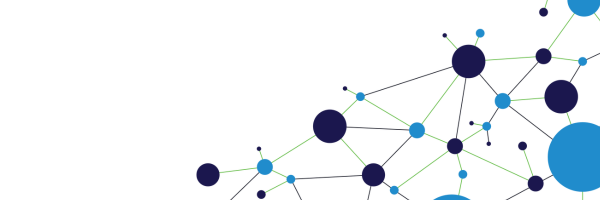 FOR MORE INFORMATION
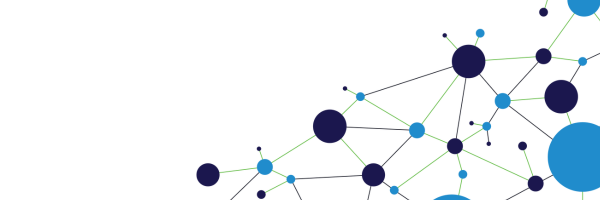 THANK YOU
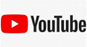 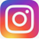 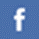 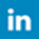 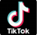 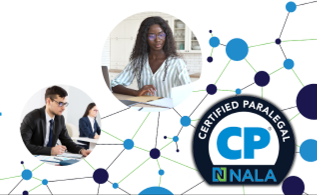